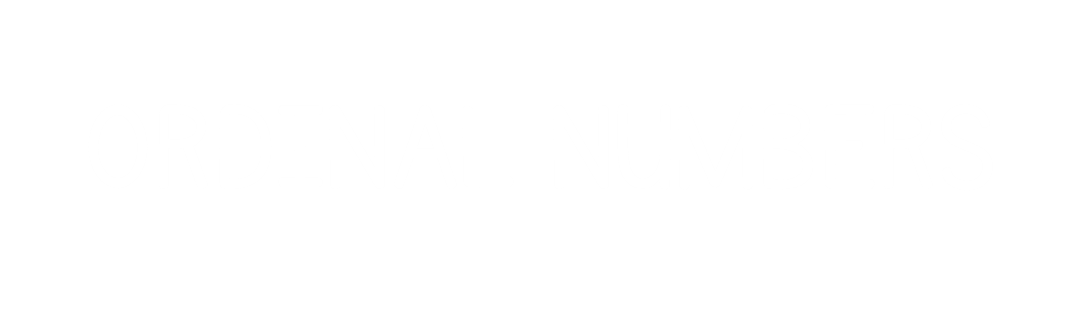 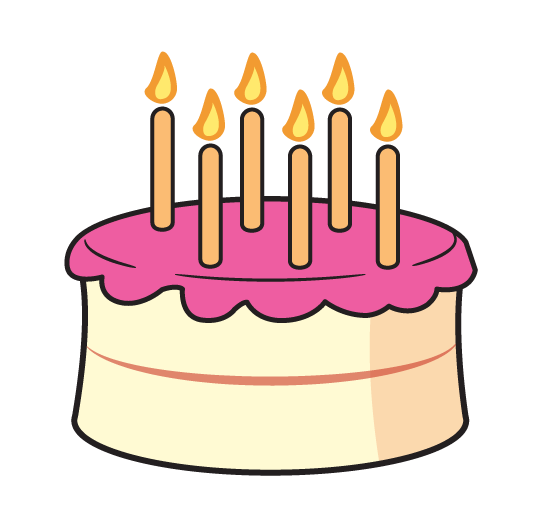 1) How many candles?


2) How do you spell 5 ?


3) Put these in order from smallest to 	greatest		  3   9   2


4) Put these in order from greatest to 	smallest			  3   9   2
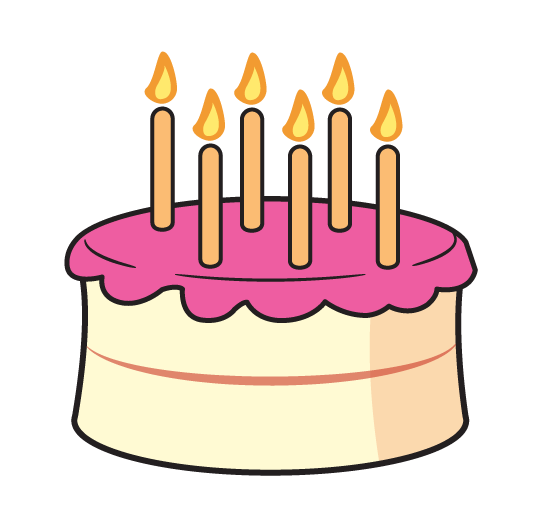 1) How many candles?


2) How do you spell 5 ?


3) Put these in order from smallest to 	greatest		  3   9   2


4) Put these in order from greatest to 	smallest			  3   9   2
6
f-i-v-e
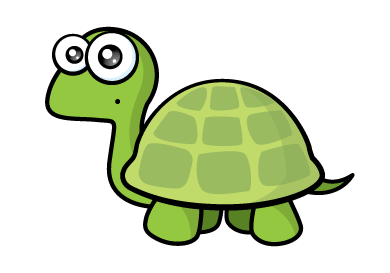 2, 3, 9
9, 3, 2
Ordinal numbers
first
second
third
fourth
fifth
1st
2nd
3rd
4th
5th
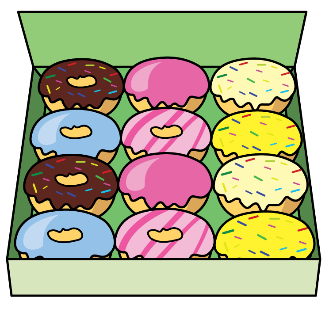 Let’s use ordinal numbers!
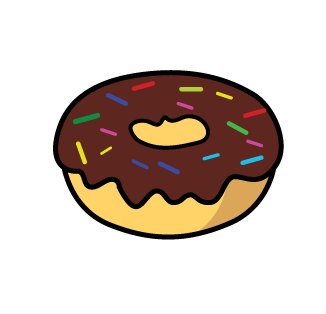 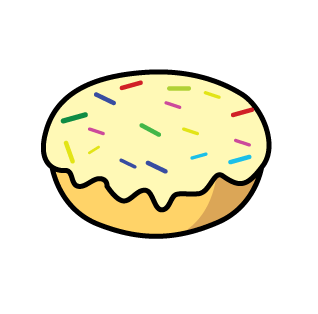 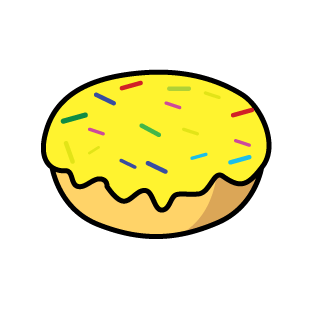 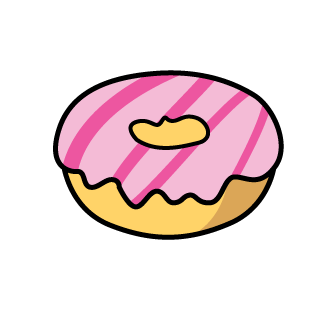 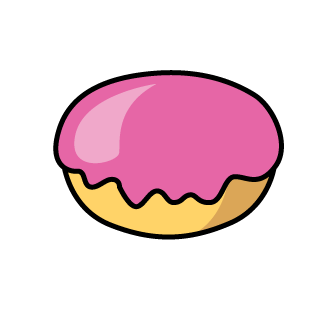 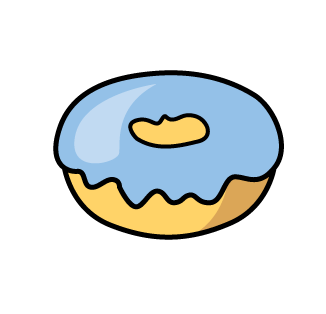 1st
4th
3rd
5th
6th
2nd
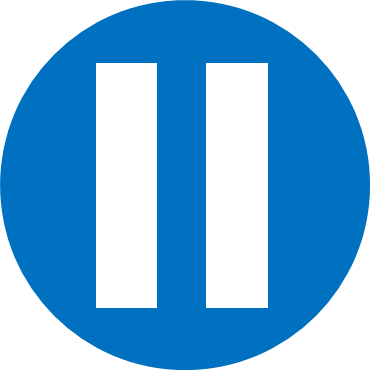 Have a think
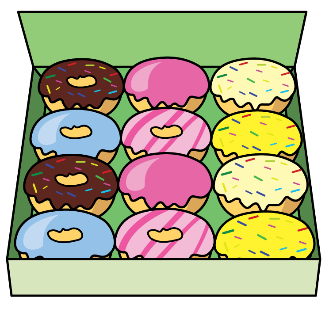 Let’s use ordinal numbers!
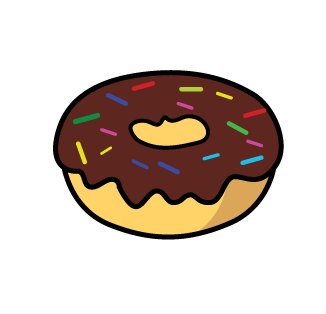 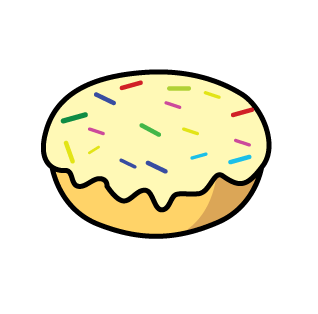 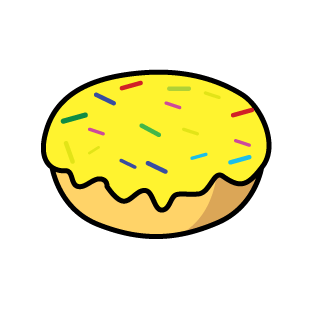 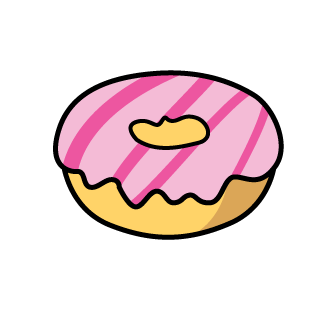 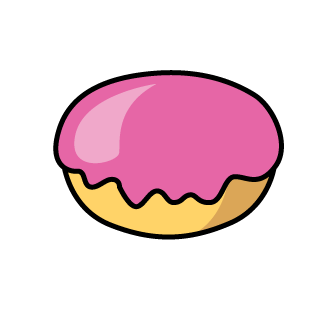 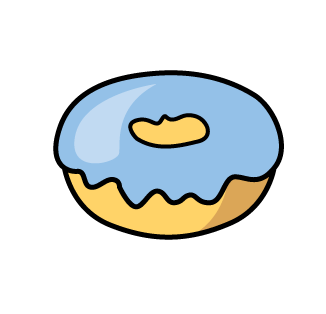 1st
3rd
5th
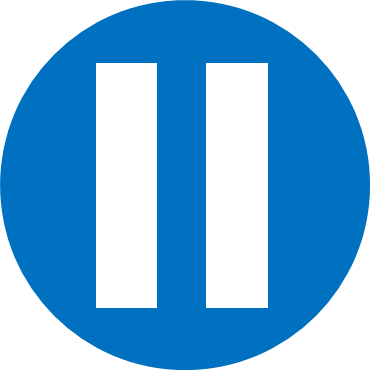 Have a think
Which triangles are coloured in?
1st
4th
2nd
Have a go at questions 1 and 2 on the worksheet
What birthday are they celebrating?
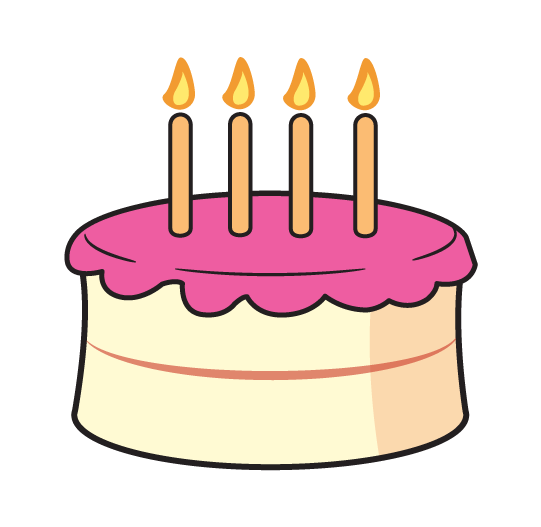 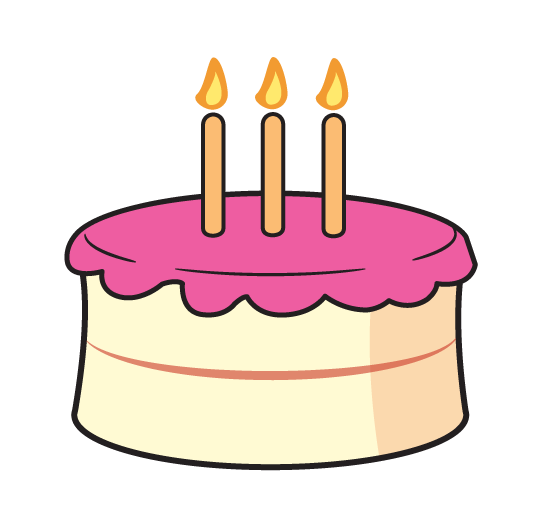 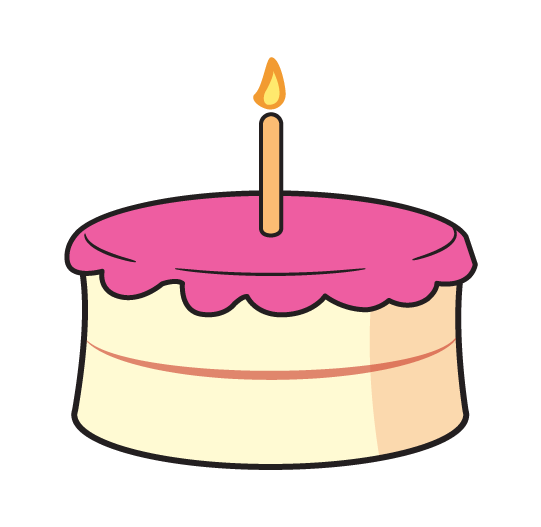 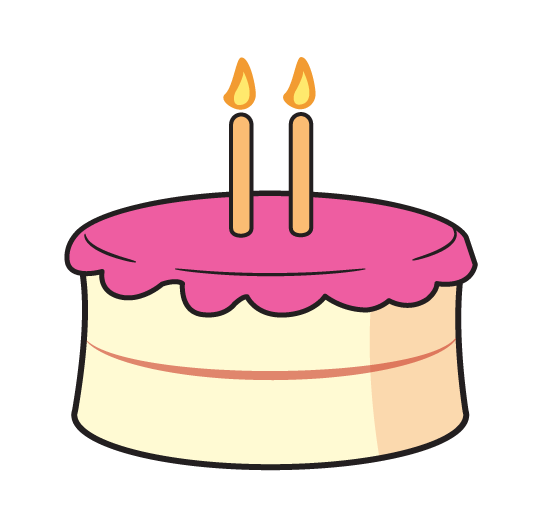 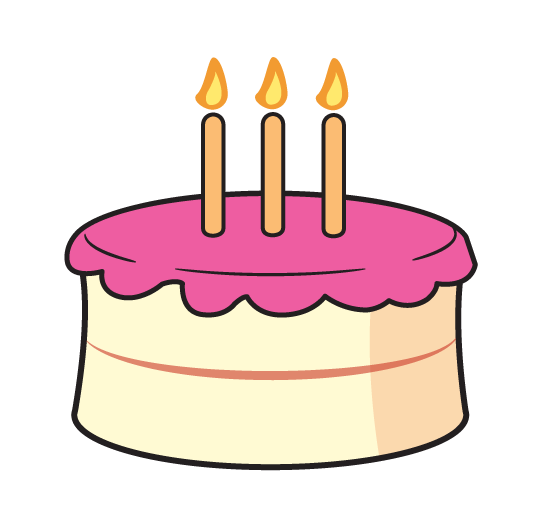 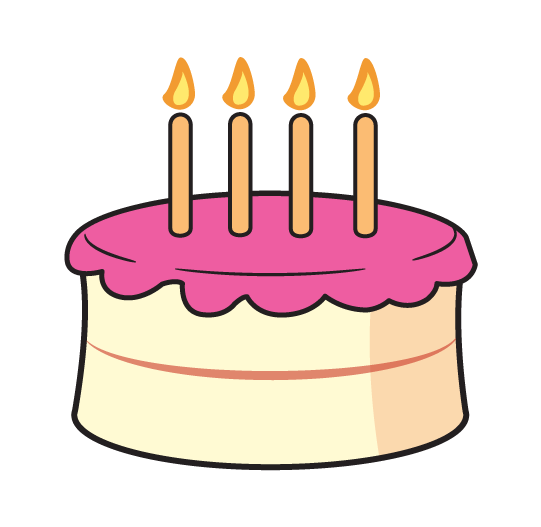 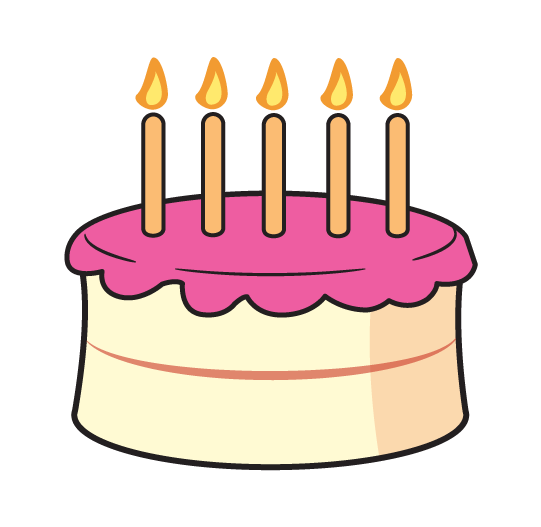 It’s my fourth birthday!
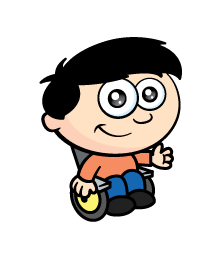 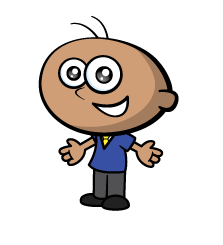 It’s my third birthday!
Which cake will they have?
Have a go at question 3 on the worksheet
First and last
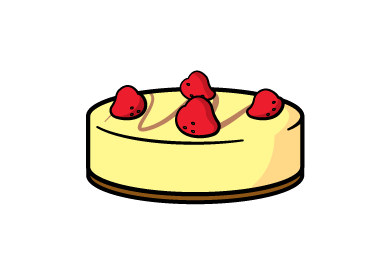 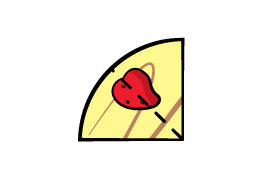 first
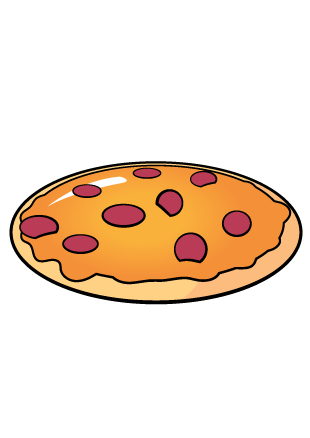 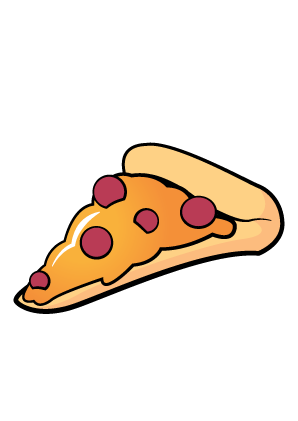 last
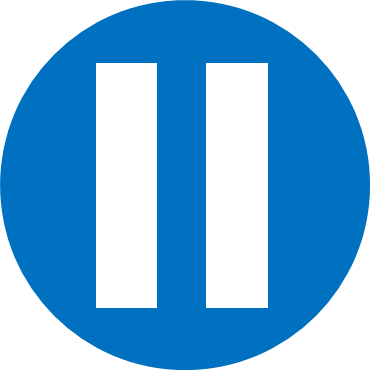 It’s a race!
3… 2… 1…  GO!
Have a think
Who finished 1st?
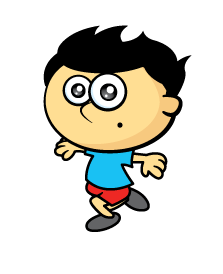 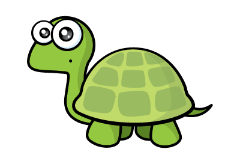 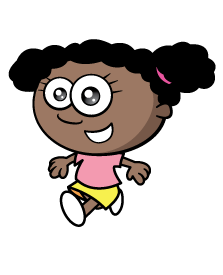 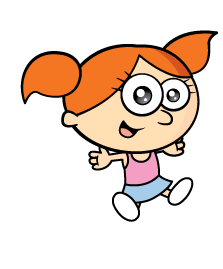 Who finished last?
Have a go at the last question on the worksheet